Basic Proof Methods
HWW Math Club Meeting #3 (October 18, 2010)


Presentation by Julian Salazar
Intro: RABBITS!
You start with one pair of young rabbits (N)
After one month, all pairs of young rabbits mature (M)
Every month afterwards, each mature pair survives and produces one pair of young rabbits
Is there a pattern to the number of rabbit pairs?
Intro: RABBITS!
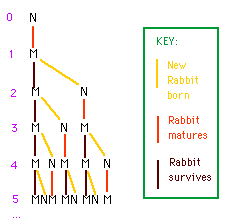 Fun fact: In 37 months, there would be more rabbits than Canadians
Direct Proof
Establishing a new fact directly from previously known facts without making any assumptions
Divisibility
6 | 360
1 | 43
11 | 121
11 | 11
11 ∤ 111
12 ∤ 23

Primes have exactly two distinct factors; itself and 1.
Two numbers are coprime when gcd(a,b) = 1.
All numbers divide 0.
Divisibility and Direct Proof
Find, with proof, all integers n ≥ 1 such that n3 - 1 is prime.
n3 – 1 = (n2 + n + 1)(n – 1)

For n3 – 1 to be prime, exactly one of
(n2 + n + 1) and (n – 1) must equal 1.

n2 + n + 1 ≠ 1 ∀ n ∈ ℤ+
n - 1 = 1 iff n = 2 ∀ n ∈ ℤ+

n3 – 1 ∀ n ∈ ℤ+ is prime iff n = 2 ▪
Modular (Clock) Arithmetic
81 ≡ 0 (mod 9)
56 ≡ 0 (mod 7)
7 ≡ 3 (mod 4)
899 ≡ -1 (mod 9)
15 ≡ 9 (mod 6) ≡ 3 (mod 6)
31458734123124102 ≡ 1 (mod 103)

Addition, multiplication, and subtraction always work on both sides of the congruence.

…BUT NOT DIVISION D=<
(well, not regular division)
Modular Arithmetic
Prove that 314159265358 cannot be written as the sum of any number of even square numbers.

n12 + n22 + … + ni2  ≠ 314159265358 ∀ {ni | 2 | ni, i ∈ ℤ+}

Note that n2 ≡ 0 (mod 4) ∀ even numbers.


Note that 314159265358 ≡ 2 (mod 4).


0 (mod 4) + 0 (mod 4) +… ≠ 2 (mod 4). ▪
Proof by Contradiction
If you have a statement you want to prove:

Assume the logical negative.
IF
You reach a contradiction
THEN
The original statement must be true.
Proof by Contradiction
Prove (21n + 4) / (14n + 3) is in lowest terms for all non-zero integers n. (IMO, 1959)

Proof: Contradiction.
Assume the fraction is not in lowest terms.
There exists |x| > 1 such that x | 21n + 4 and x | 14n + 3.

21n + 4 ≡ 0 mod x  42n + 8 ≡ 0 mod x 
14n + 3 ≡ 0 mod x  42n + 9 ≡ 0 mod x 

This is impossible for integers |x| > 1, so our assumption must be false and the original statement is true. ▪
Proof by Induction
If a statement is true for a base case
AND
If being true for one case makes it true for the next case
THEN
It is true for all cases.
Proof by Induction
Prove that you can knock over dominoes arranged standing beside each other.

a.) Base Case: You can knock over the first domino.

b.) Inductive Hypothesis: When any domino is knocked over, the one after it is also knocked over.

Therefore, all the dominoes will be knocked over.
Proof by Induction
Theorem: 7n – 1 is divisible by 6 for all whole numbers n.

Proof: Induction
i.) Base case: 70 – 1 = 0, and 6 | 0
ii.) Inductive hypothesis: Suppose 6 | 7n – 1.
7n+1 – 1 = 7(7n) – 1
		= 6(7n) + 7n – 1.

By induction, the theorem is true. ▪
TEH ENDS
Did you know that…
the area of all simple lattice polygons P are expressible in terms of the number of lattice points on its boundary and its interior? (Pick’s Theorem)

Did you know that…
there is a closed-form formula that generates the nth term of the Fibonacci sequence:


Can you prove why it works?
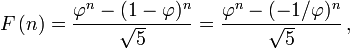